Semantisatieverhaal A:
Vroeger speelde ik vaak schaken. Tegenwoordig spelen kinderen vaak Roblox. Jullie misschien ook wel. Roblox is een modern spel, een spel dat past bij deze tijd, waarin je heel veel verschillende dingen kunt doen. Het spel heeft rond de 50 miljoen games, ongeveer 50 miljoen games. Dus er is altijd iets geschikt voor iedereen! Geschikt betekent goed te gebruiken. Onlangs was er een nieuwe game in Roblox, gemaakt door een professioneel team, door beroepsmensen gedaan. Deze game was de opvolger van een bekende map waarop je kunt bouwen. De opvolger is iets wat in de plaats komt van wat gestopt is. Het werd zelfs officieel aangekondigd. Officieel betekent echt, of volgens de wet.
In deze game kon je een groot onderkomen bouwen, een plaats om te wonen of te werken, zoals een huis of een stad. Het is leuk om dat samen met anderen te doen, want in Roblox draait het ook om de relatie, het contact of de band, met andere spelers. De makers hebben een opvatting, een mening: samen spelen is belangrijker dan alleen winnen.
Ik heb de game goed geobserveerd, ik heb met veel aandacht er naar gekeken, en vond het supergaaf. Roblox blijft vernieuwen en maakt spelen leuk voor jong en oud. Ik ben alleen vergeten hoe de game ook alweer heet…
A
[Speaker Notes: Woordenoverzicht

modern: wat past bij deze tijd
rond: ongeveer, rondom
geschikt: goed te gebruiken
professioneel: door beroepsmensen gedaan
de opvolger: iemand die in de plaats komt van iemand die gestopt is
officieel: echt, volgens de wet
onderkomen: het onderdak, de plaats om te wonen of werken
de relatie: het contact, de band
de opvatting: de mening
observeren: met veel aandacht ergens naar kijken]
Gerarda Das
Marjan ter Harmsel
Mandy Routledge
Francis Vrielink
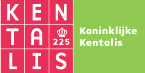 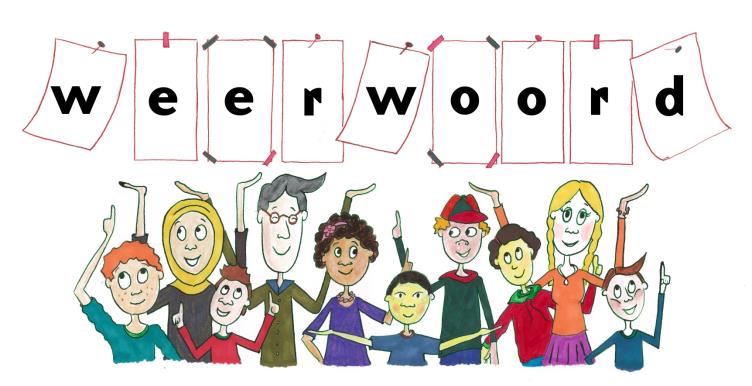 Week 2 – 7 januari 2025
Niveau A
modern
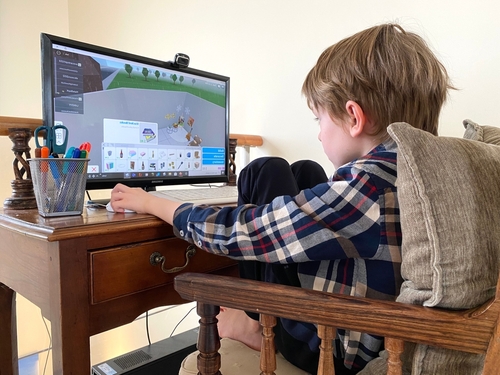 rond
48.308.572
geschikt
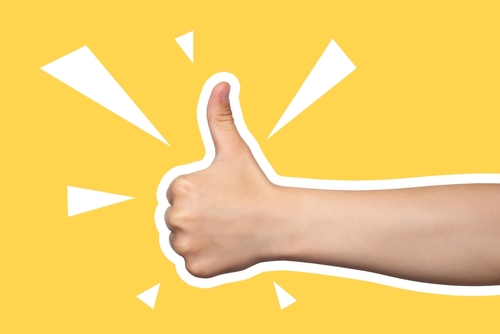 professioneel
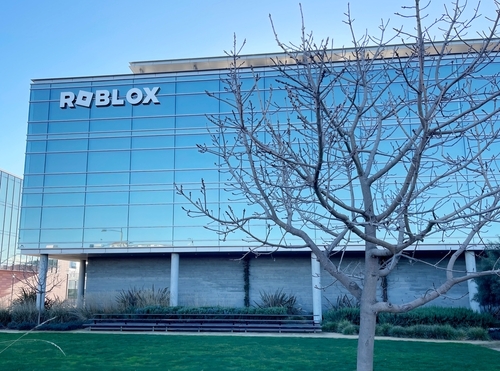 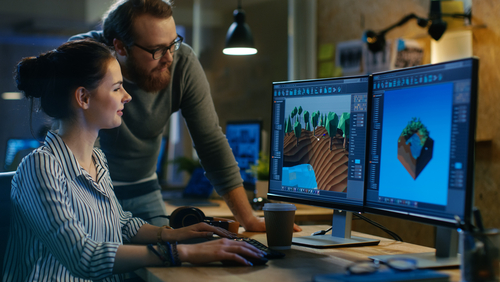 de opvolger
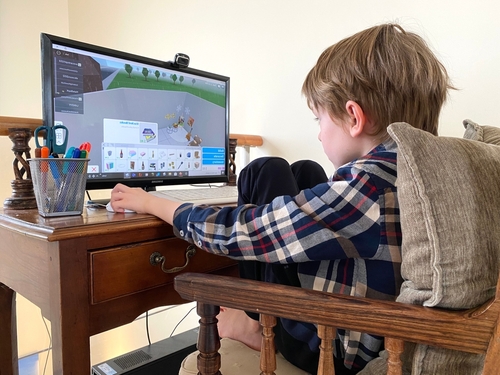 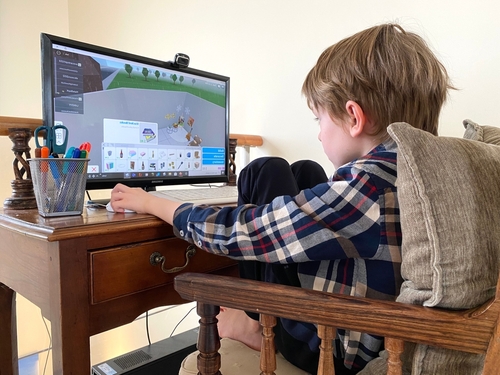 Nieuw!
officieel
Nieuwe game vandaag!
het onderkomen
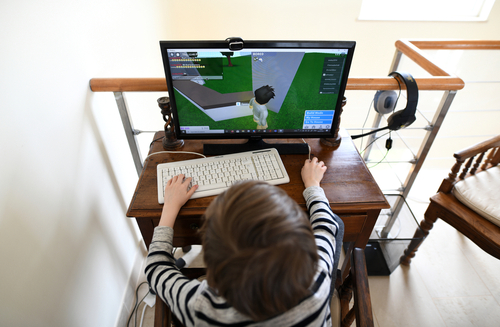 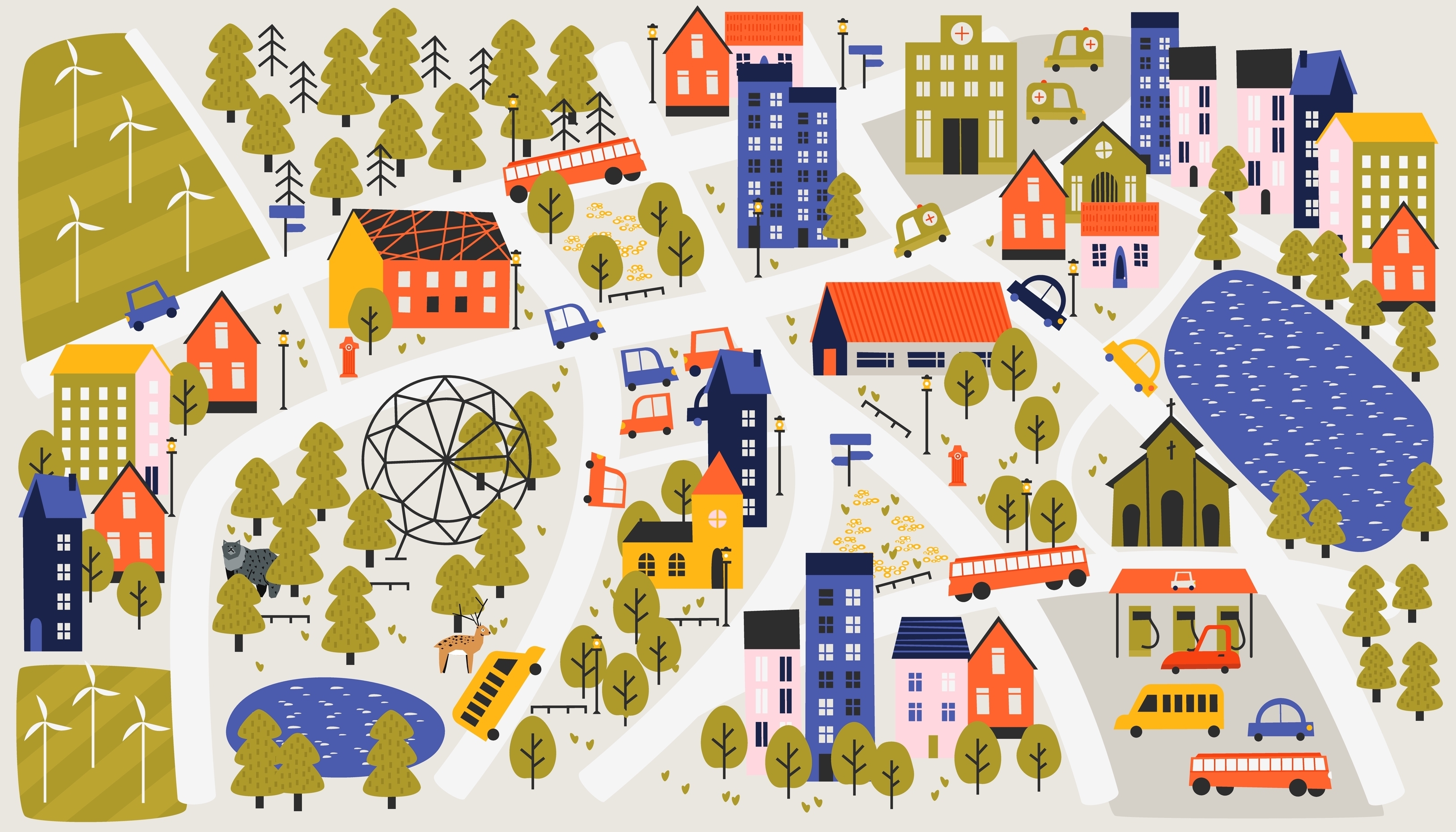 de relatie
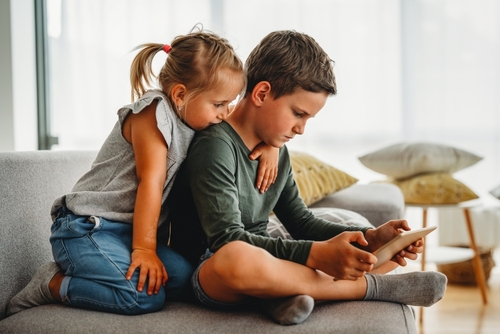 de opvatting
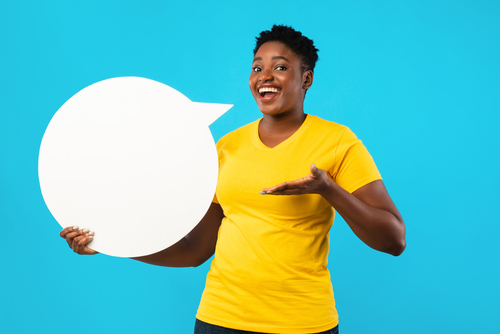 Samenspelen is belangrijker dan winnen!
observeren
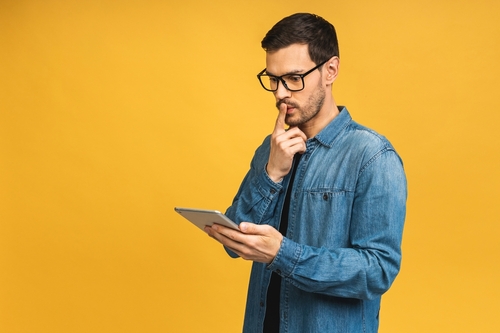 [Speaker Notes: Woordenoverzicht:

modern: wat past bij deze tijd
rond: ongeveer, rondom
de opvolger: iemand die in de plaats komt van iemand die gestopt is
professioneel: door beroepsmensen gedaan
officieel: echt, volgens de wet
de opvatting: de mening
het onderkomen: het onderdak, de plaats om te wonen of werken
de relatie: het contact, de band
geschikt: goed te gebruiken
observeren: met veel aandacht ergens naar kijken]
Op de woordmuur:
modern
ouderwets
= wat past bij deze tijd
 
 
 
  




Roblox is een modern spel.
= van vroeger

 
 
 
 
   

Schaken is ouderwets maar nog steeds leuk.
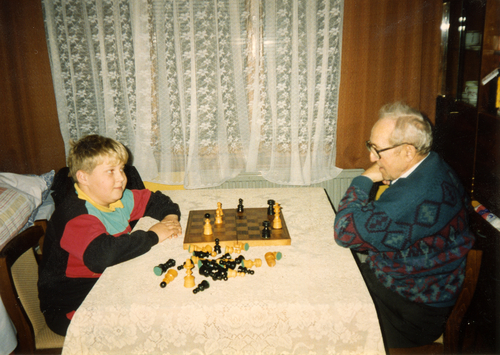 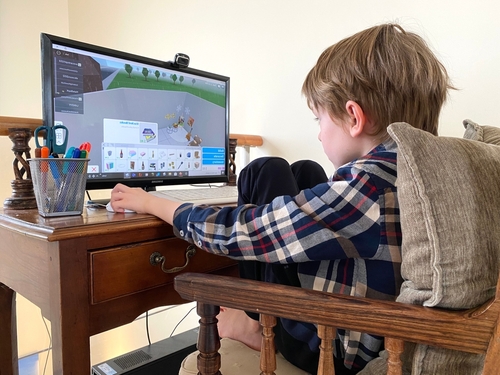 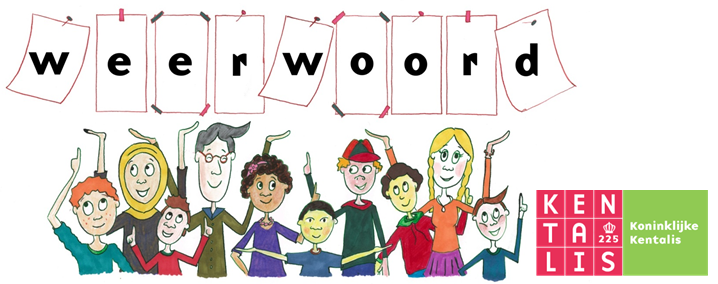 exact
rond
= precies
 
 
                   48.659.231
  




Het zijn exact 48.659.231 ballen.
= ongeveer, rondom

 
 +/- 50.000.000
 
 
   

 
Dit zijn zo rond de 50.000.000 ballen.
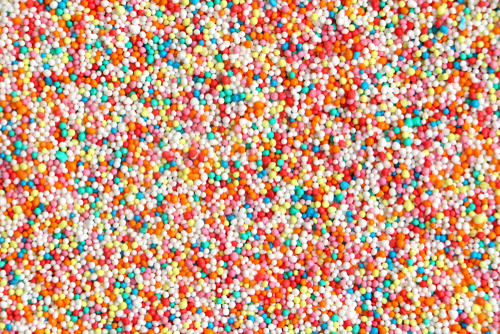 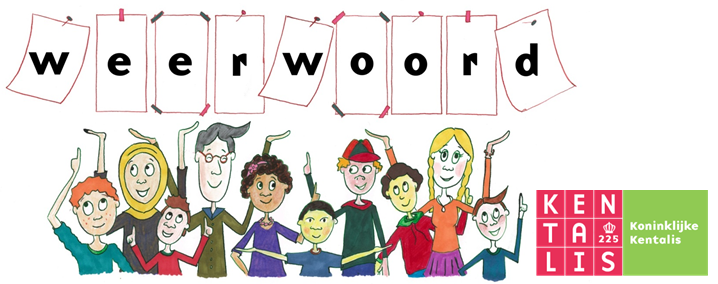 ongeschikt
geschikt
= niet goed te gebruiken
 
 
 
  



Schaken is een ongeschikt spel voor kleuters.
= goed te gebruiken

 
 
 
 
   

Roblox heeft voor iedereen een geschikt spelletje.
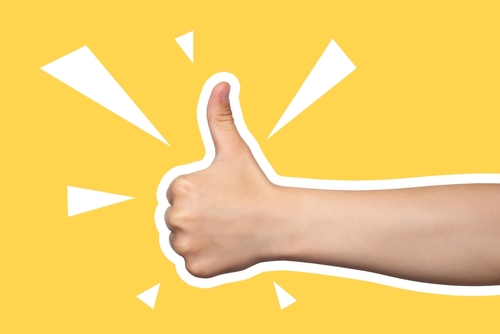 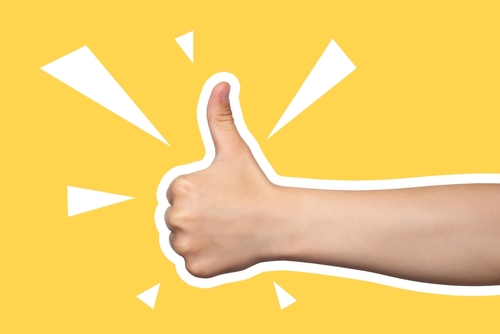 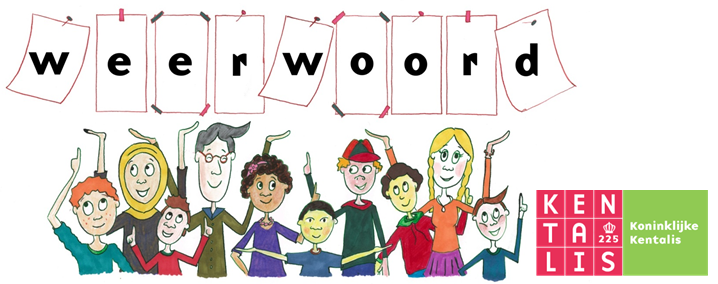 amateuristisch
professioneel
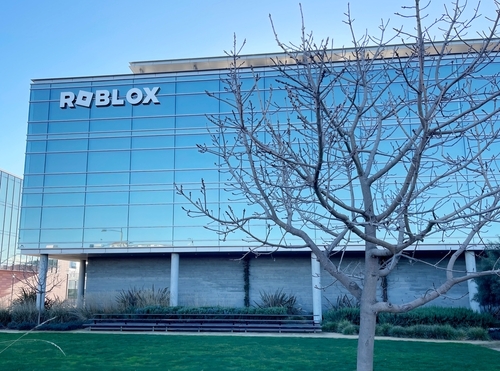 = niet door beroepsmensen gedaan
 
 
 
  



Dit bouwwerk is amateuristisch gemaakt.
= door beroepsmensen gedaan


 
 
 

 
De nieuwe game is professioneel gemaakt.
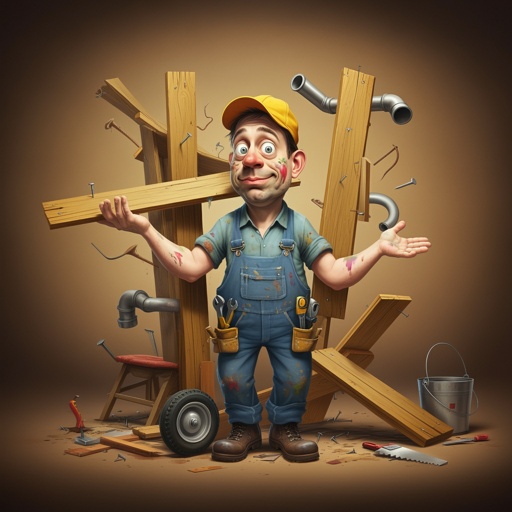 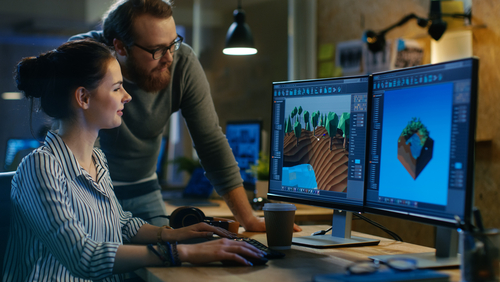 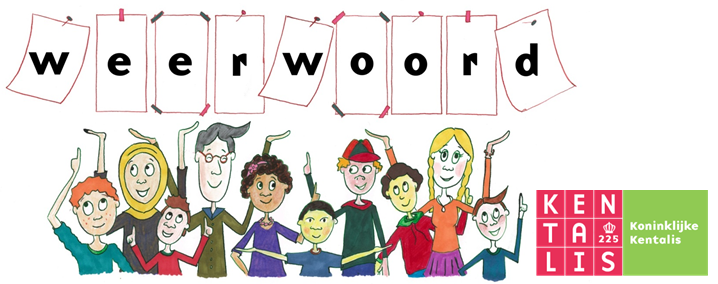 officieus
officieel
= niet echt, (niet volgens de wet) 
 
 
  




Ik ben de beste in Roblox! Officieus dan hè...
= echt, (volgens de wet)

 
 
 
 
   

De nieuwe game werd officieel aangekondigd.
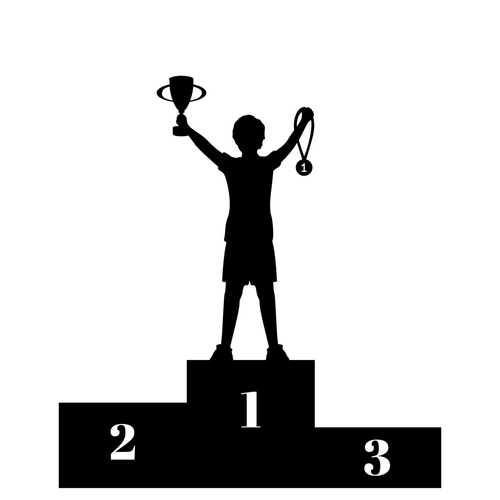 Nieuwe game vandaag!
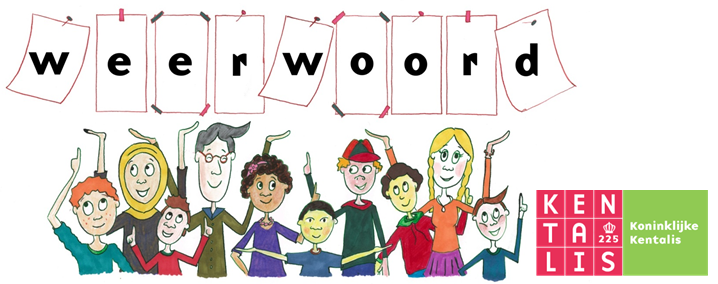 De nieuwe game was een opvolger van het origineel.
Nieuw!
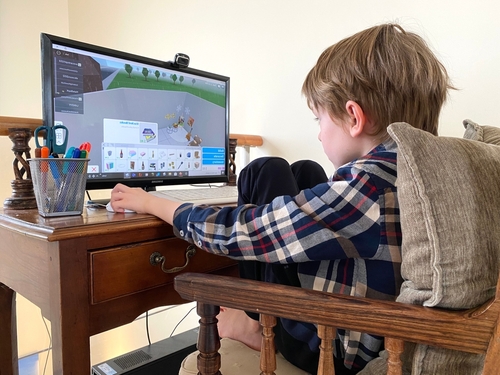 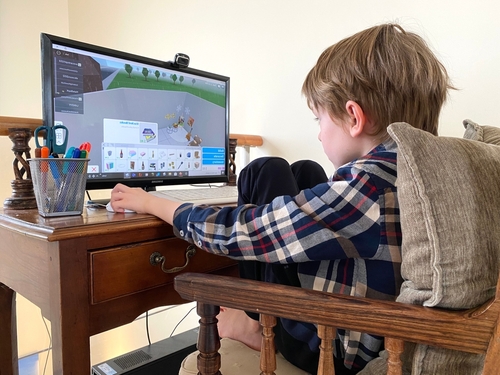 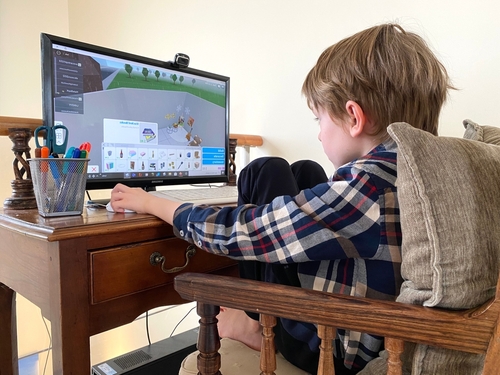 Nieuw!
de volgende opvolger
de opvolger
het origineel
= iets (of iemand) die in de plaats komt van iets dat (of iemand die) gestopt is
= de eerste
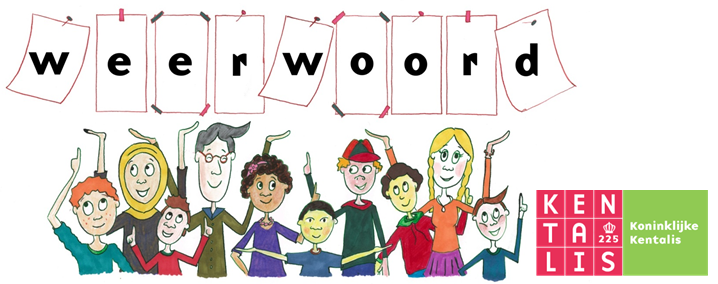 de relatie
= het contact, de band
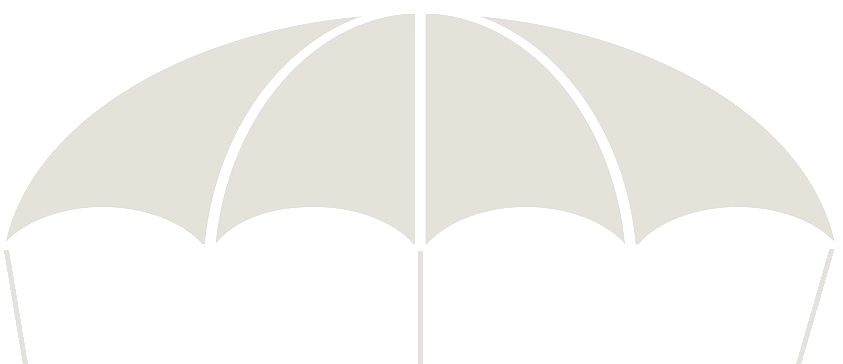 de vriendschap
de zakenrelatie
de relatie tussen mens en dier
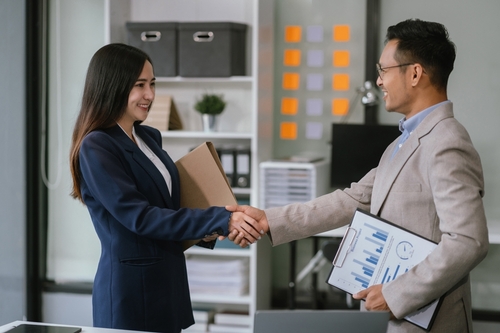 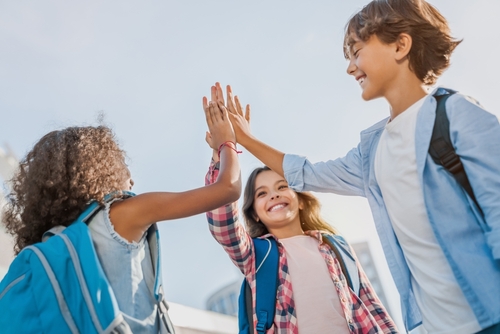 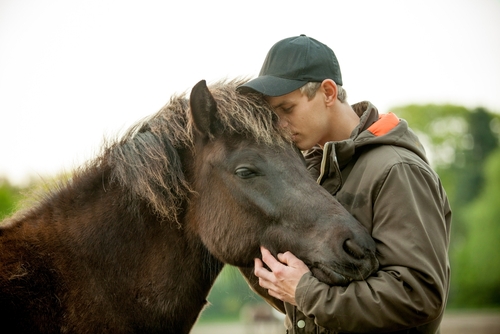 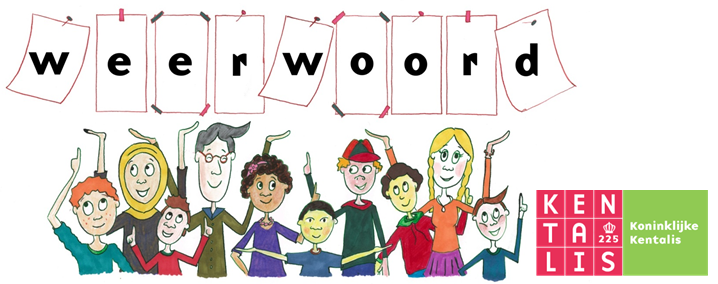 de opvatting
Wij vinden….
= de mening
het argument
overtuigen
…. omdat…
Ja, écht waar!!!
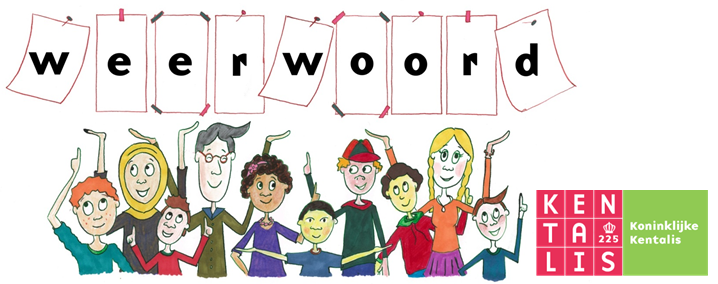 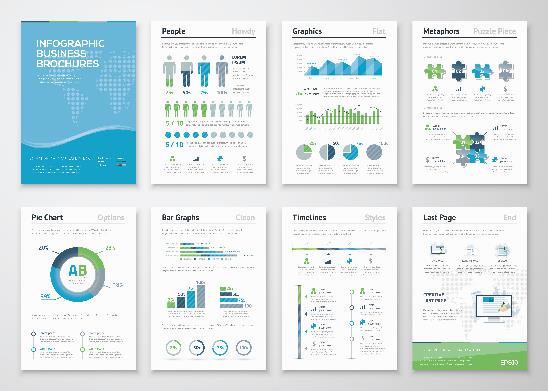 de informatie
het overzicht
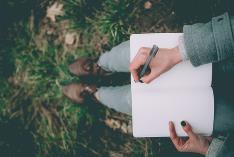 in kaart brengen
= iets goed bekijken en voor iedereen duidelijk opschrijven wat je hebt ontdekt
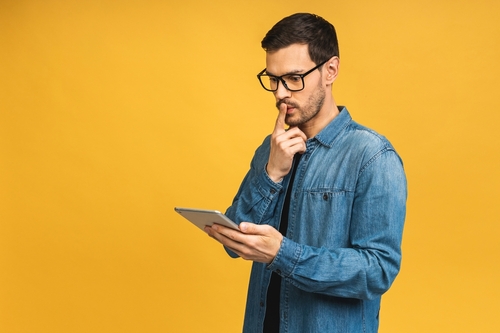 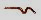 observeren
= met veel aandacht ergens naar kijken
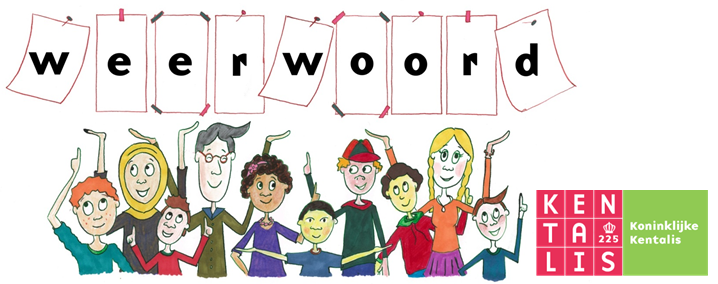